Artigo: Acute normovolemic hemodilution in the pig is associated with renal tissue edema, impaired renal microvascular oxygenation, and functional loss
Aluna: Ana Carolina Tagliatti Zani
Orientador: Prof. Dr. Julio César Rosa e Silva
Programa: Ginecologia
Introdução
Hemodiluição normovolêmica é uma técnica comum para reduzir a necessidade de transfusão sanguínea alogênica.
Pouco se sabe sobre a relação entre a hemodiluição e a ocorrência de dano renal agudo, necessitando de mais estudo para isso.
O rim tem uma alta sensibilidade à queda do hematócrito.
Porcos tem respostas renais semelhantes aos humanos, por isso foram escolhidos de modelo experimental
Hipótese
Hemodiluição normovolêmica agura prejudica a oxigenação renal e a função do rim no porco.
Materiais e Métodos
Em 18 porcos foram instalados cateteres para mensuração de parâmetros hemáticos e renais. 
3 grupos:
Controle (n=6)
Colóide (n=6)
Cristalóide (n=6)
Extração de sangue pelo cateter central simultaneamente a infusão da reposição por um cateter periférico em 4 etapas:
Baseline
Ht: 30%
Colóide 1:1 Volume
Cristalóide 1:3 Volume
H1
Ht: 25%  /  Medidas
H2
Ht: 20%  /  Medidas
H3
Ht: 15%  /  Medidas
Resultados
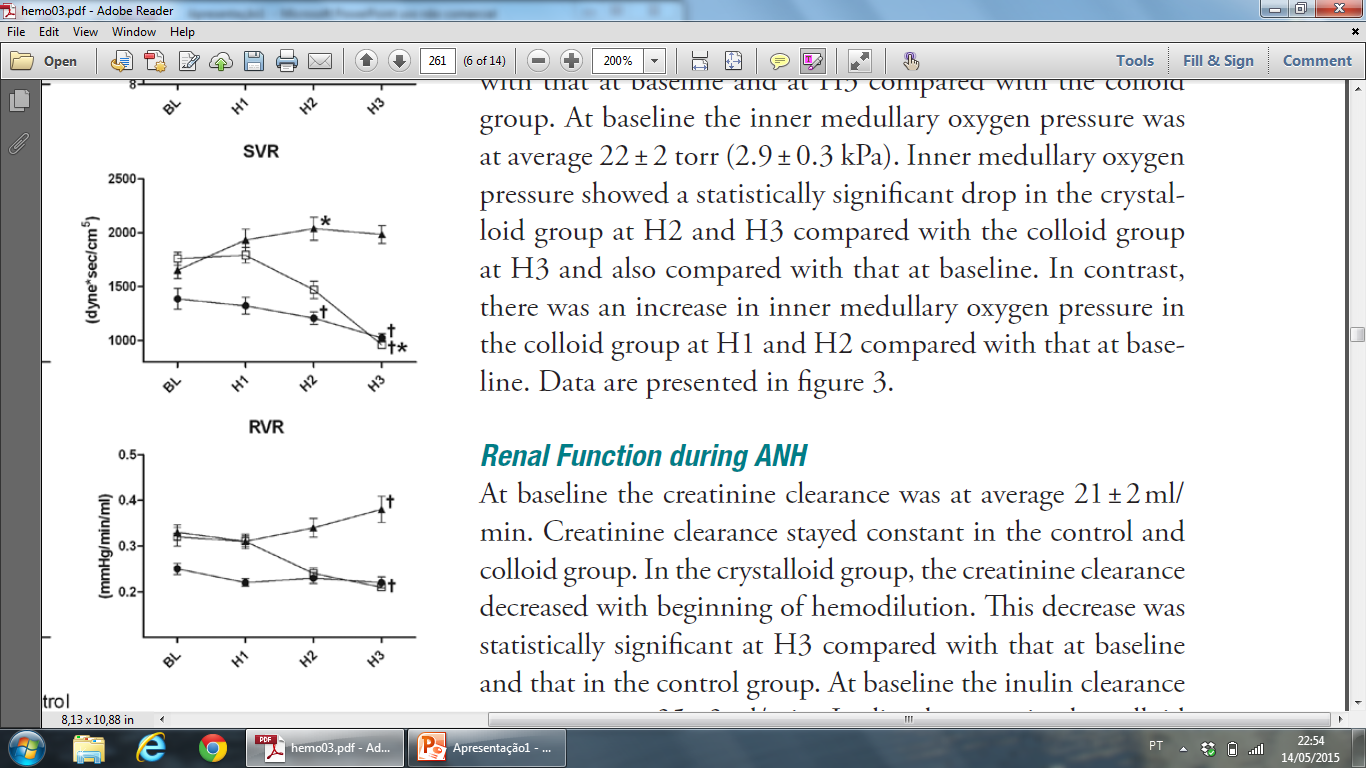 Resistência Vascular Sistêmica
Com significância estatística:
Queda da PAM e dos BPM
Queda da RV sistêmica
Queda da RV renal
Resistência Vascular Renal
Pressão Arterial Média
Batimentos Cardíacos
Controle
Coloide
Cristalóide
Resultados
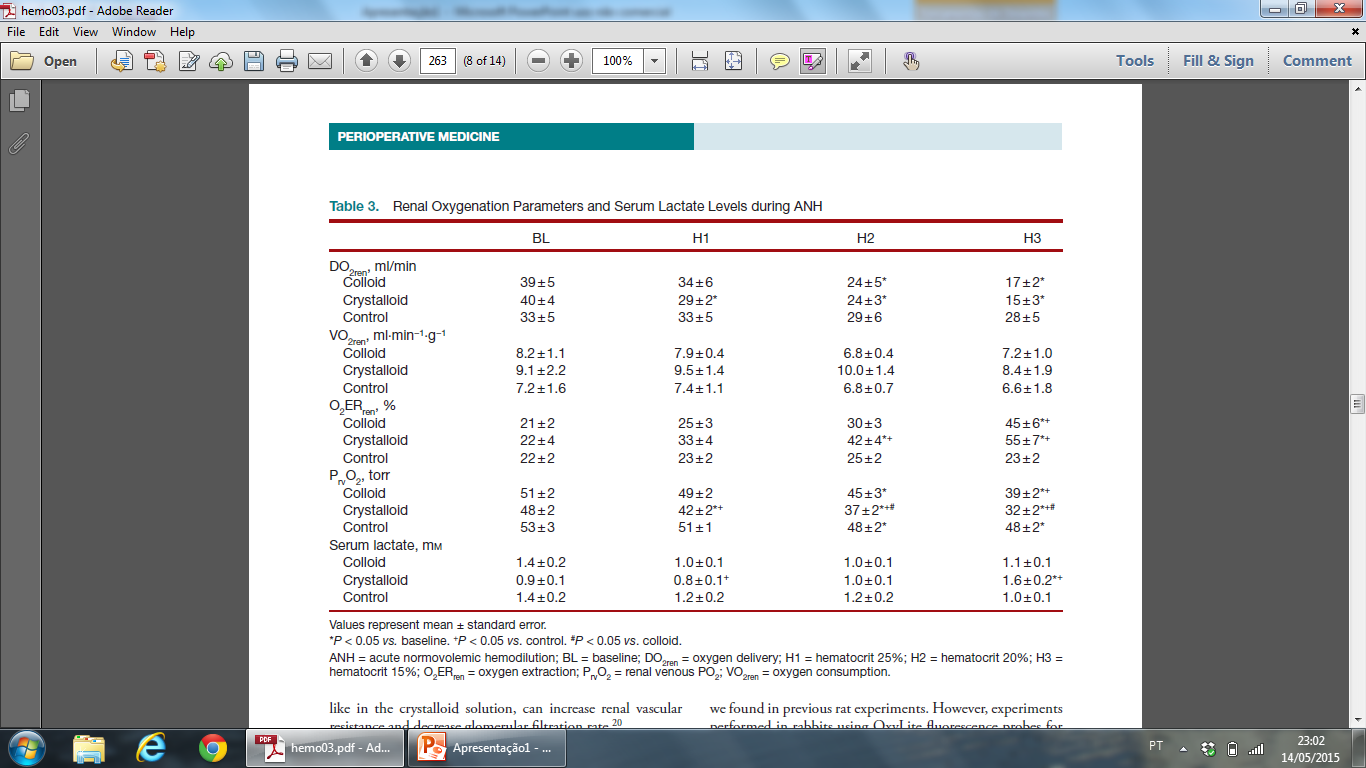 Conclusões
Houve maior queda da PAM, mais elevação dos batimentos cardíacos e redução da PO2 nos vasos renais com o uso dos cristalóides, com significância estatística.
Colóides são superiores quando comparados com cristalóides.
Os achados questionam o papel dos cristalóides como fluidos hemodiluentes quando levando em conta as consequências a curto prazo para os rins.